Basic Foot CARE for Community Workers
Diabetes affects our Feet
Foot problems are very common in people with Diabetes because it causes nerve damage and poor circulation to the legs and feet.
They are less likely to feel an injury to the foot
Untreated foot injuries can quickly become infected and are more difficult to heal and can lead to serious complications
What are we Looking for when looking at feet?
-Skin integrity (cuts, cracks, blisters, sores, ulcers, rashes, scratches, calluses, corns (thickened skin, scars)
Color: new redness, bruising, discoloration (pallor, or darkening)
swelling
Temperature:  warm/cool to touch
dryness/moisture
Hair (top of toes)
Numbness/tingling
Changes in shape
Skin conditions
[Speaker Notes: Calluses and corns are caused by friction, rubbing, improperly fitting shoes
Redness and warmth are signs of infectiion]
Nails, are they?: 

deformed (thick, fungal, rams horns, etc.)
discolored (yellow, red, purple)
improperly cut
Absent
ingrown
Nails
Are there changes in shape of feet/toes?

Bunions
Hammer toes
Claw toes
Charcot Foot 
From previous injury (screws, pins, swelling)
spurs
Deformities
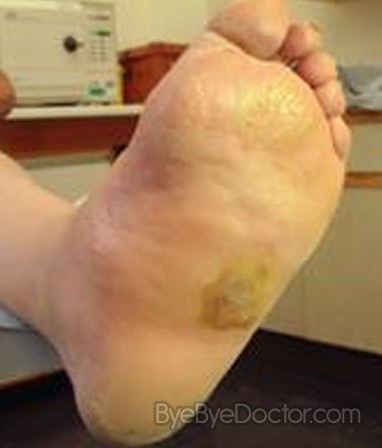 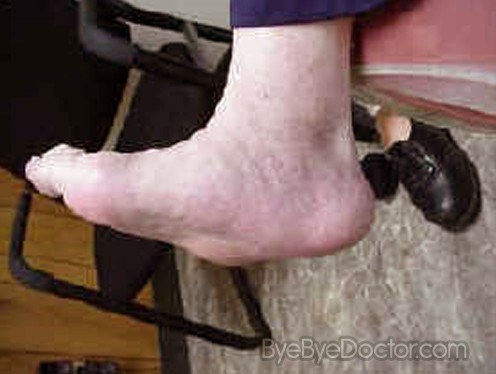 Charcot Foot
Caused by:  
big toe pushing against 2nd toe, making joint of big toe bigger and sticks out.
Wearing shoes with small toe box




Can be painful
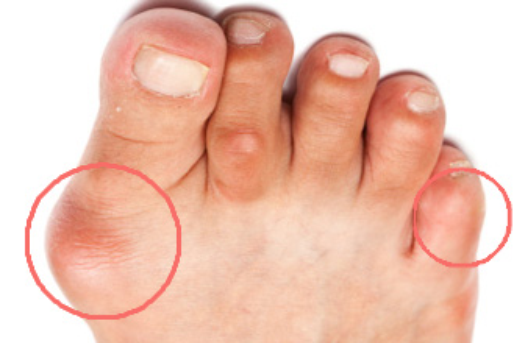 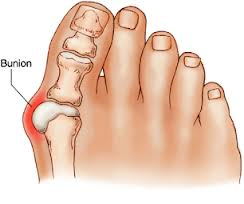 Bunions
Causes of hammer toes include: 
shoes that don’t fit properly
foot injuries, 
bunions and 
rheumatoid arthritis.
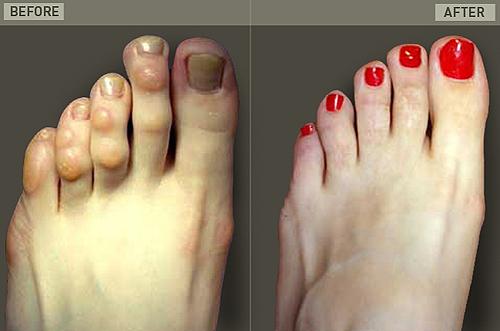 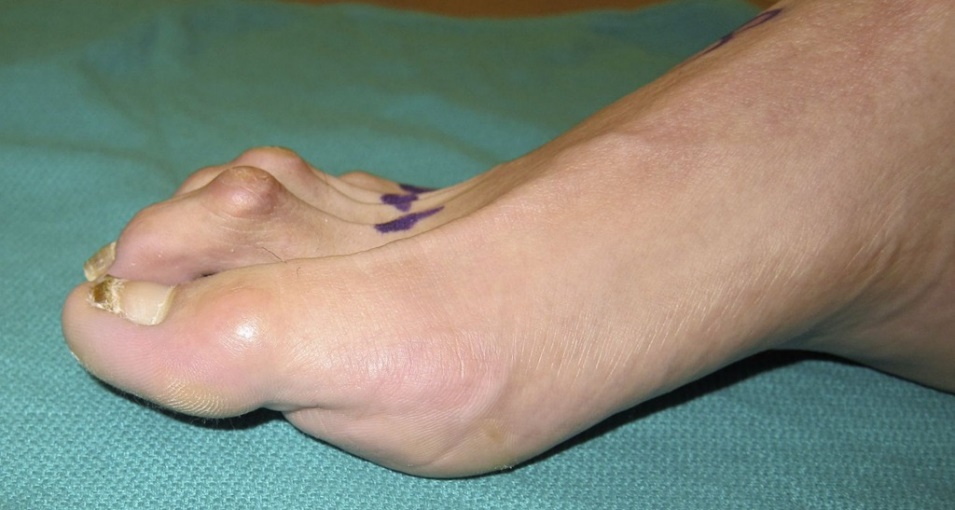 Hammer toes
[Speaker Notes: 2nd photo:  picture before and after surgery for hammer toe-toes were shortened.]
Pain, redness, or swelling around a toenail could mean you have an ingrown toenail—a leading cause of diabetic foot infections and amputations.
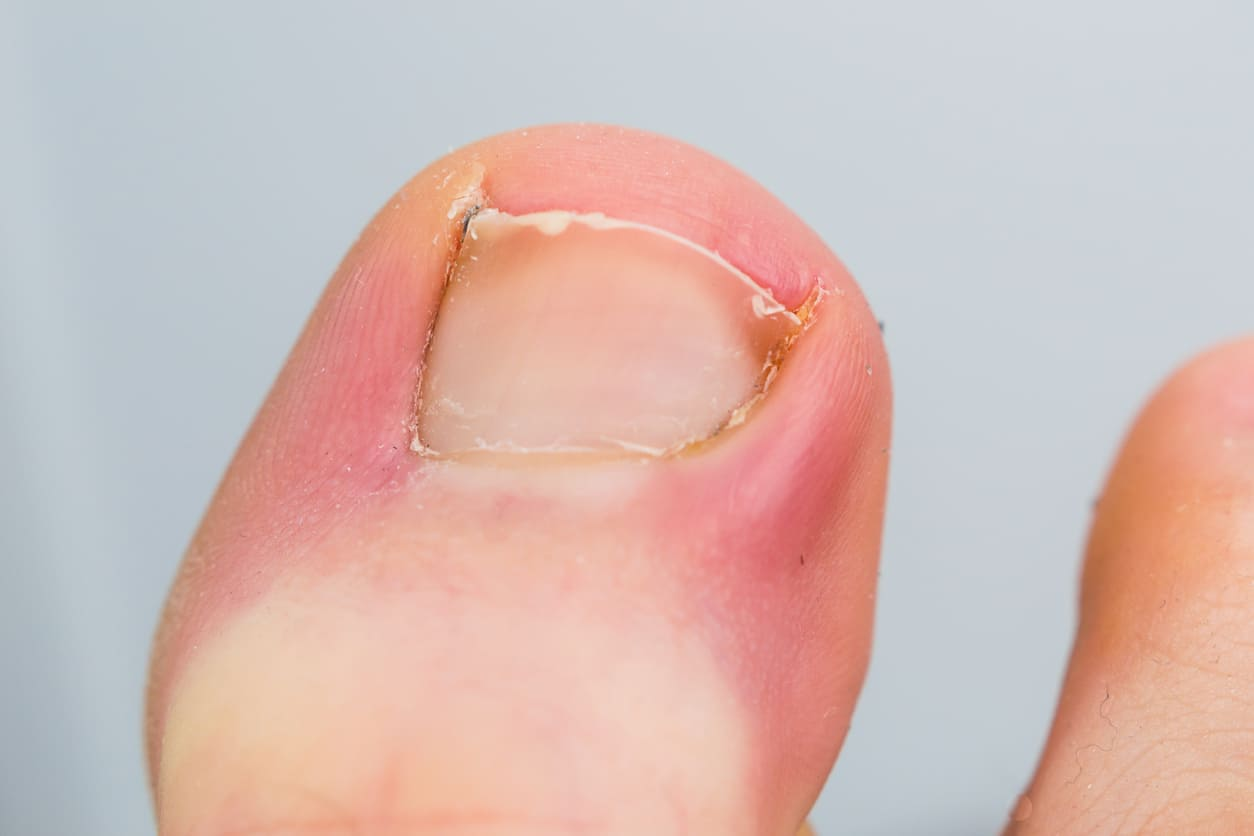 Ingrown toenail
Footwear-poor fitting shoes
Diabetes-poorly controlled blood sugars
Nerve damage-lose sensation to feet
Poor circulation-cardiac problems, atherosclerosis (hardening of the arteries)
Hypertension
Smoking(causes damage to small blood vessels)
Potential causes of foot problems
Complications of Diabetes?
If the blood glucose levels are not well controlled, high blood glucose levels over time can damage the nerves and blood vessels to the feet, heart, brain, kidneys, eyes, .  
Foot problems can develop quickly  and become very serious. 
75% of clients with Diabetes have not had their feet examined by a health professional
Why check the feet?
[Speaker Notes: Hgb A1C blood tubes demo]
Foot complications
Damage to the nervous system = Loss of Sensation
A person with loss of feeling to their lower limbs (legs/feet) may not feel skin damage or minor injury caused by a foreign body in the shoe
Breakdown of the skin of the foot and sores can develop quickly
Damage to blood vessels = make it difficult to heal these wounds.
Encourage clients to examine feet daily
Use water based moisturizer with no alcohol or perfumes
Do not use lotions between toes, dry very well between the toes
Use acrylic or wool socks 
Cut toenails straight across, do not cut into corners
Wear shoes and socks at all times, even inside to protect the feet
Buy proper fitting shoes (buy at end of the day)
 Test water temperature before bathing (like for baby)
Exercise (walk) to promote circulation to feet
Foot Care Tips
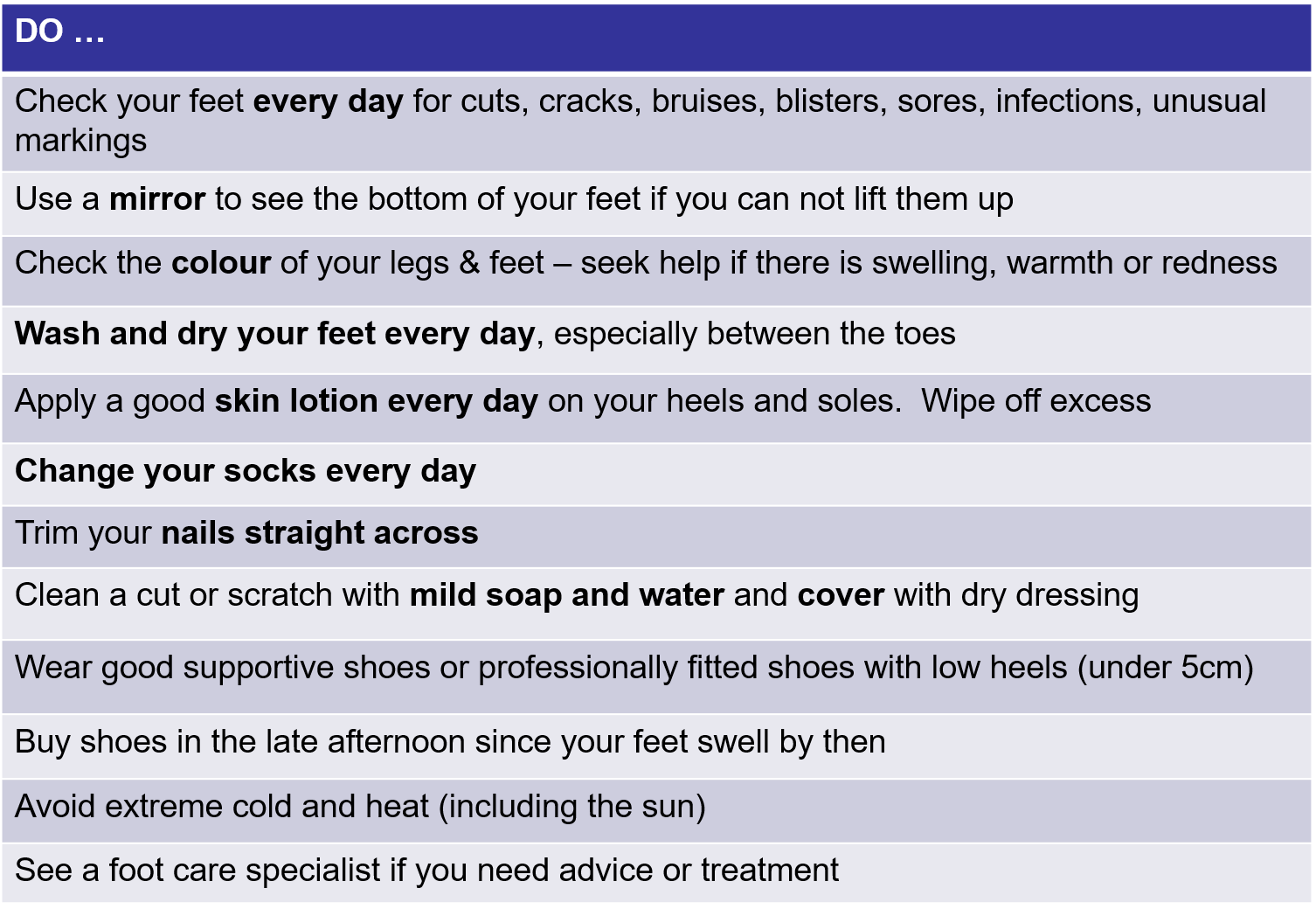 Foot Care in The Community
Questions?..........
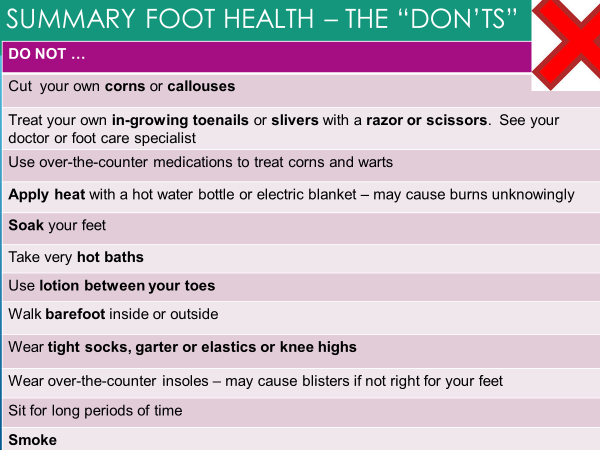 It is important to encourage people with Diabetes  to check their feet, there may be reasons that client is unable to provide proper care of their own feet, including:
poor vision
decreased range of motion (age, obesity, other conditions), 
Little or no assistance and resources at home (ie. Water for proper hygiene, clean socks, etc.)
lack of foot care education and resources
Pointers for community ADI/Health Program Workers
You do not have to be a Certified Foot Care Nurse to :
-look at client’s feet and to identify foot problems
-report foot problems to Health Care Providers
-Prevention far outweighs the implications of no foot care (severe infections, amputations)
Foot Health is Everyone’s Responsibility
QUESTIONS:
No such thing as a silly question!